Életünk jellemzői
A generációk közötti különbségek
Hány generáció különböztethető meg a képen?
Generáció
Mi az, hogy generáció?

Magyar Értelmező Szótár: 1. nemzedék 2. egy-egy nemzedék felnövekedésére számított idő (25-30 év), emberöltő

Wikiszótár: 1. Ugyanakkor születettek korcsoportja, ugyanazon időben, egy korban élő, nagyjából azonos korú emberek összessége, nemzedék.
2. Egymást felváltó korcsoportok közül egy; az egymást felváltó utódok összessége egy családban, csoportban, közösségben.
3. Emberöltő; annyi idő, amennyi egy-egy emberi korcsoport felnövekedéséhez, kifejlődéséhez szükséges (25-30 év)
16 üknagyszülő
8 dédnagyszülő
4 nagyszülő
2 szülő
Facebook-, és fórumbölcsesség 2021-ből
Ahhoz, hogy megszülethessünk szükségünk van:
2 szülő
4 nagyszülő
8 dédszülő
16 ük szülő
32 szép nagyszülők
64 penta nagyszülők
128 nexa-nagyszülők
256 hepta nagyszülők
512 okta nagyszülők
1024 nona nagyszülők
2048 deka nagyszülők
A nagyszülők megszólításának földrajzi elterjedése változhat.
Az elmúlt 11 generáció alatt 4094 ősre van szükség, és mindez körülbelül 300 évvel a születésünk előtt!
Állj meg egy pillanatra és gondolkodj el...
Mennyi sors, jellem, élet nyert és vesztett.
Hálát és szeretetet kell éreznünk minden ősünk iránt, mert mindegyik bennünk van!
Kb. milyen régen élhettek a deka nagyszülők?
A 20-21. századi generációk
Az „elveszett generáció” (1883-1900)
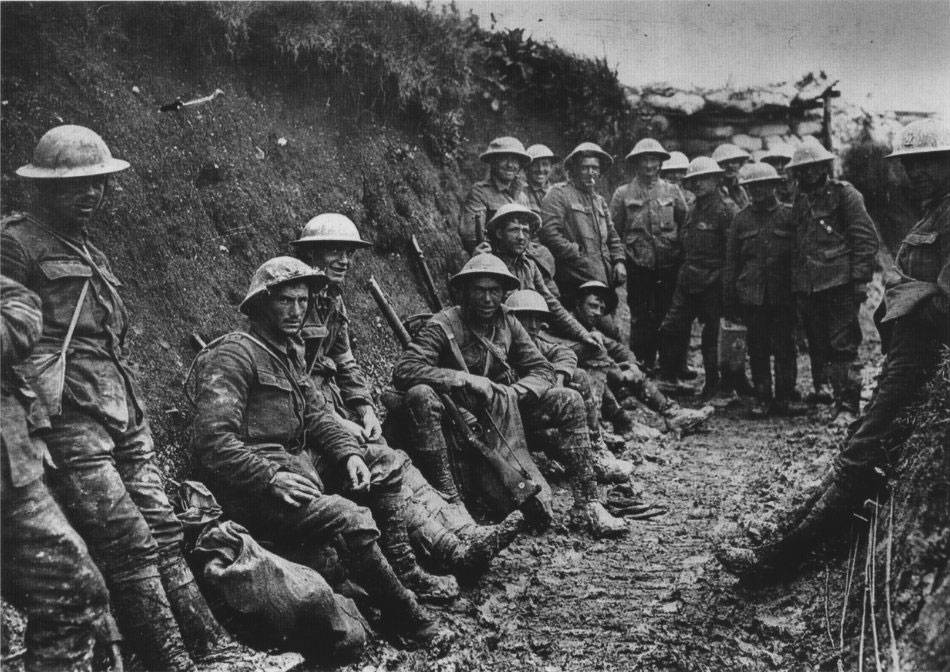 Az első világháború tapasztalata
„meghasadt világrend”

Korábban nem tapasztalt mértékű technikai fejlődés

Gyökeresen más életforma

Alkalmazkodás
Miért elveszett?
A „legnagyobb (G.I.) generáció” (1901-1927)
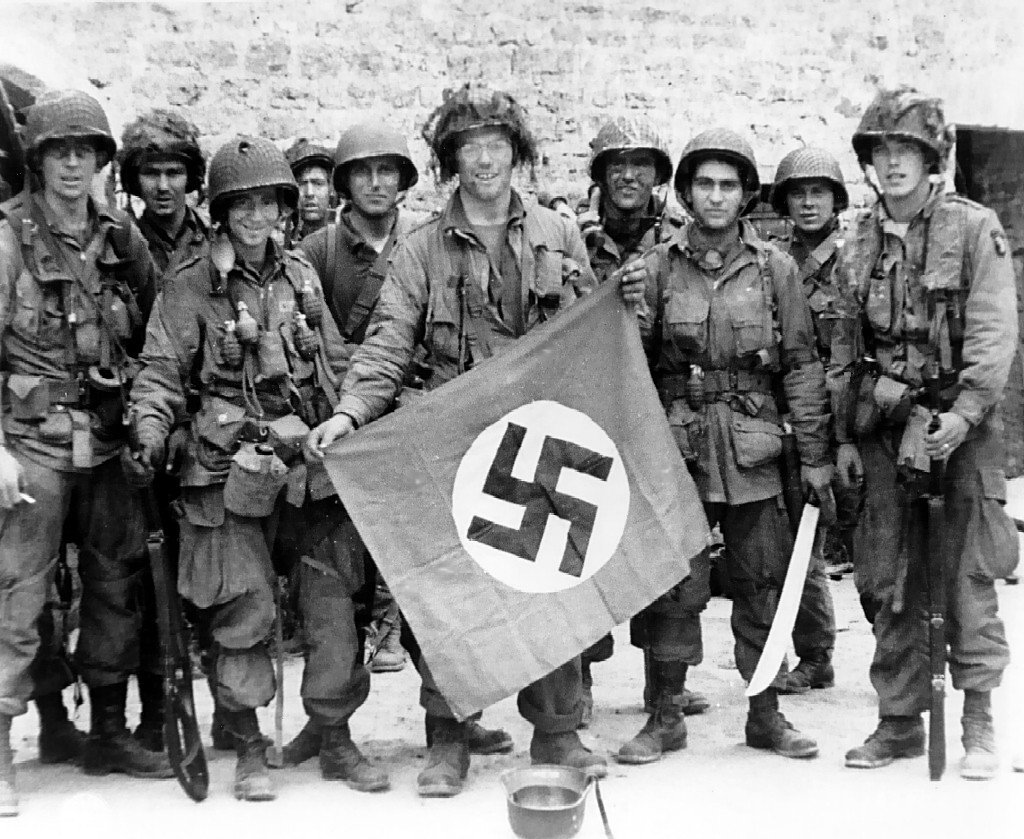 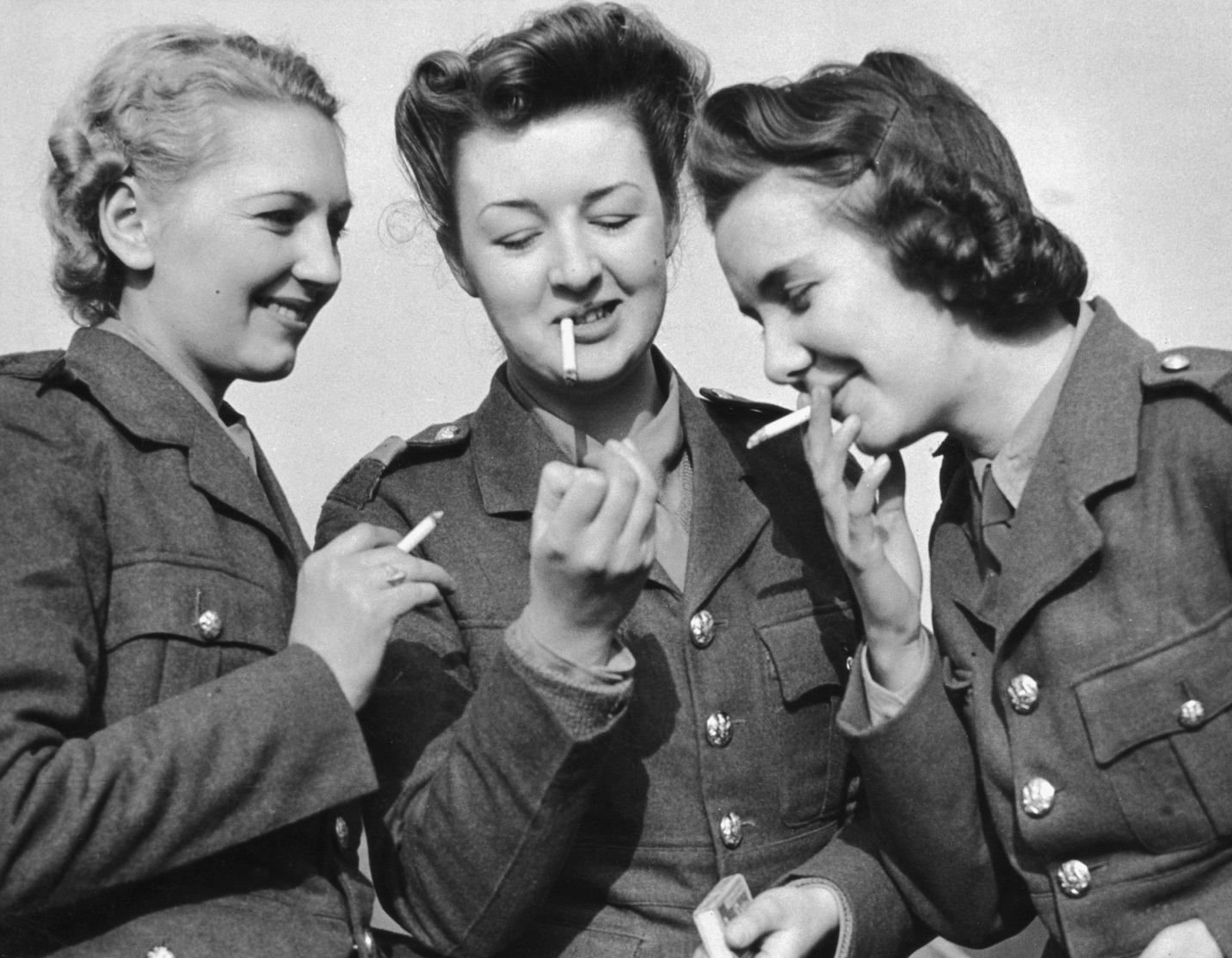 Közös élmények: nagy gazdasági világválság, második világháború

G.I: amerikai elnevezés, a hadsereg tagjaira utal

Elsőként kerülnek szembe a későbbi generációk lázadásával
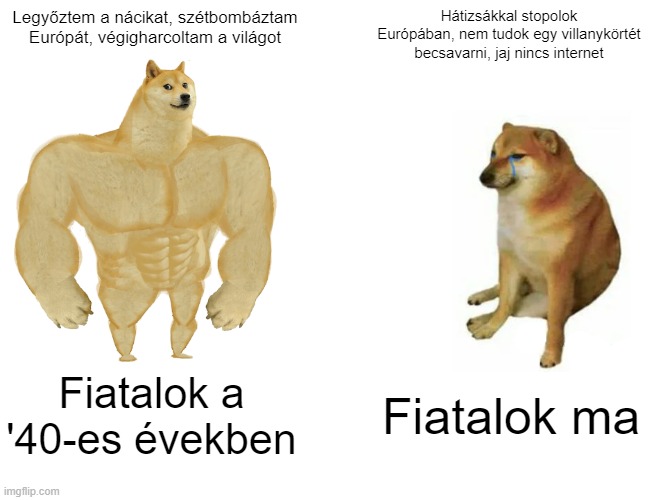 Mitől a legnagyobb?
A „néma generáció/szerencsés kevesek” (1928-1945)
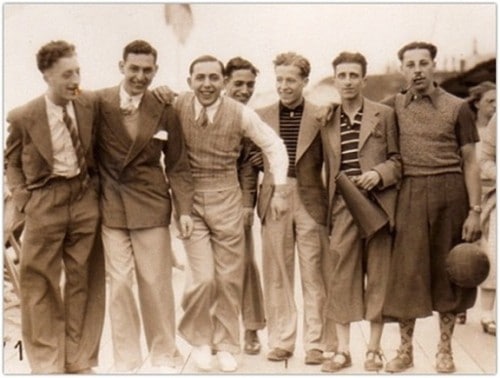 A nagy gazdasági világválság és a második világháború IDEJÉN születettek

Kis létszámú generáció, oka a bizonytalan gyerekvállalás

„Építők”: a háború utáni világ felnőttjei

A lázadó generációk előfutárai (rock and roll)
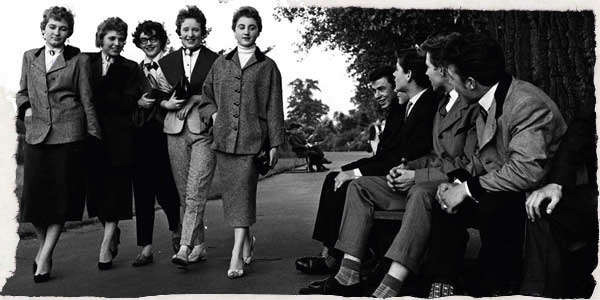 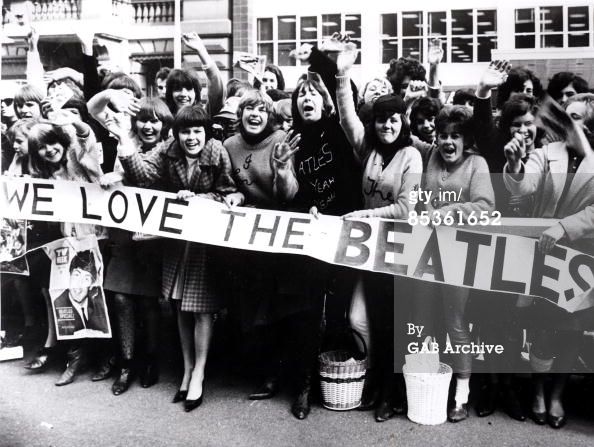 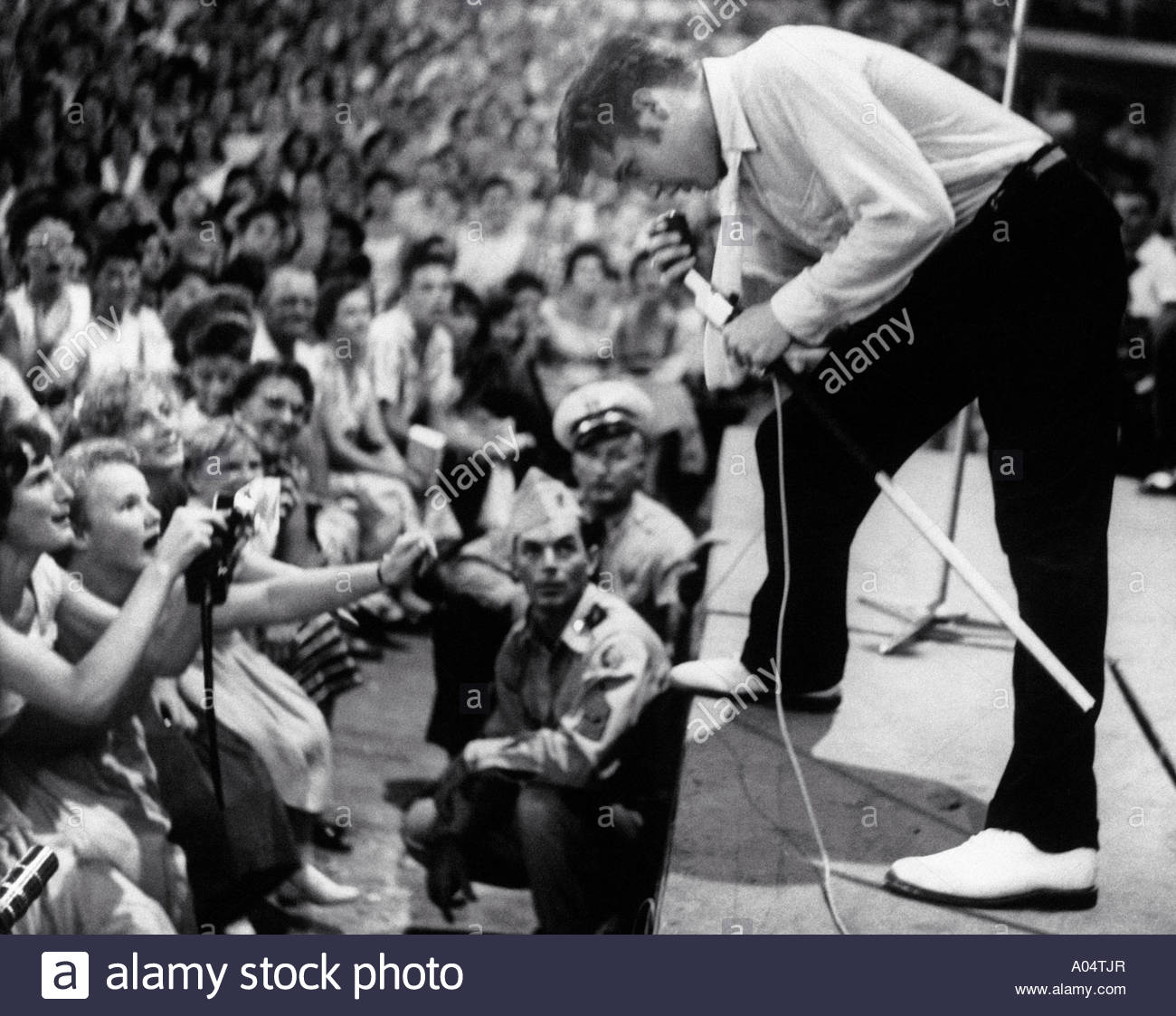 Miért néma? Miért szerencsés kevesek?
Baby boom/ boomerek (1945-1965)
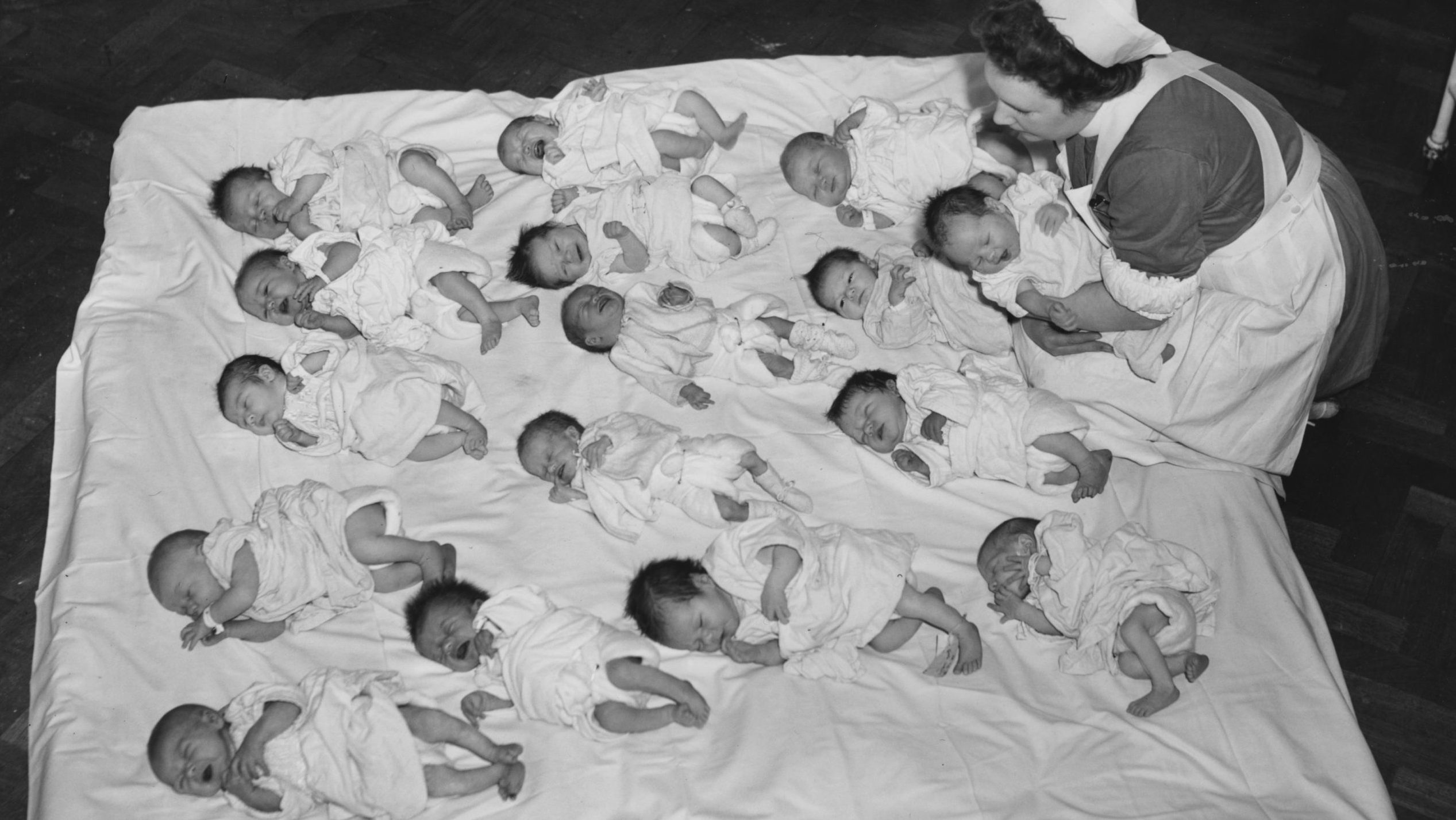 Háború utáni népességrobbanás

 NINCS HÁBORÚS TAPASZTALAT
De! Vietnam, hidegháború
 lázadás, frusztráltság, új világfelfogás

Nagyszámú generáció

Mai 60-70 évesek
 konfliktusok a fiatalokkal
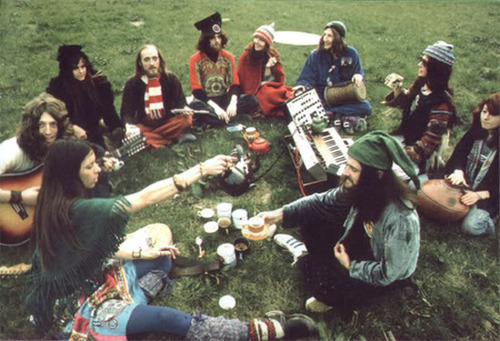 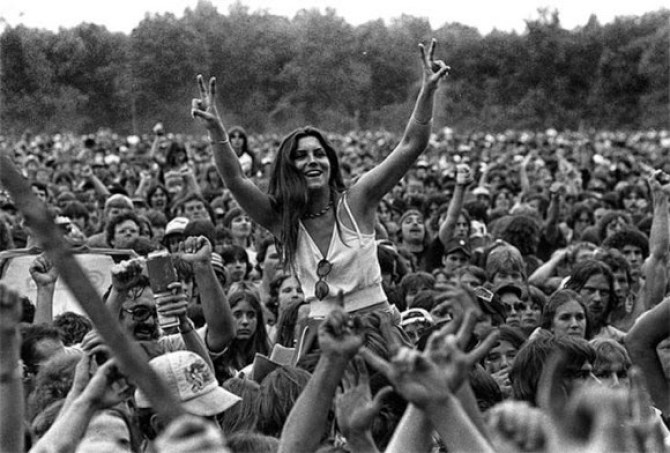 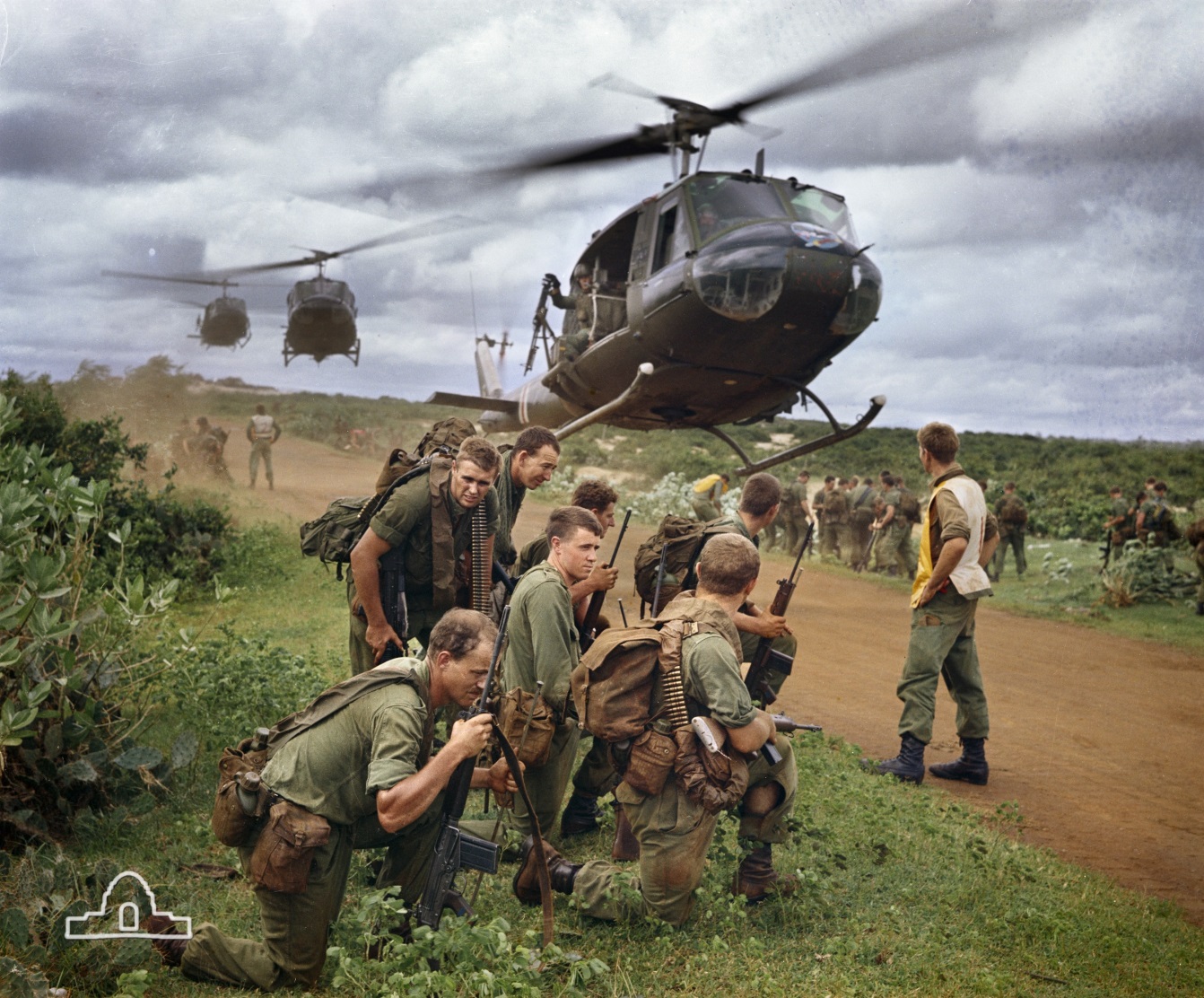 OK BOOMER
X generáció (1965-1980)
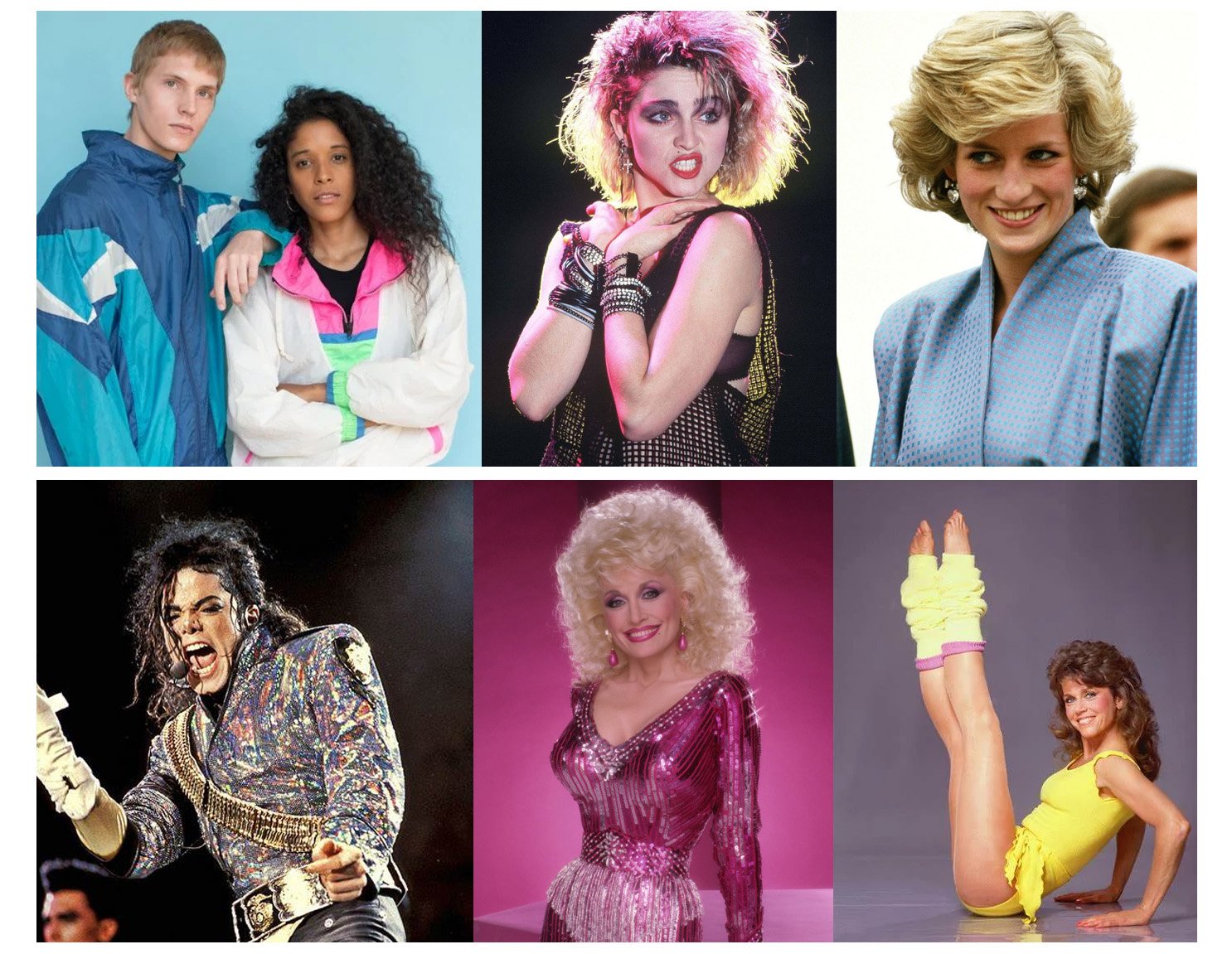 Technológiai fejlődés lesz a különbségtétel

Megjelenik a számítástechnika

Munkaerőpiac: elhelyezkedési nehézségek
Keményen dolgozó generáció

Felnőttkori kihívások: internethasználat kérdése
Fel kell venni a tempót a változó világgal

„szüleink generációja”
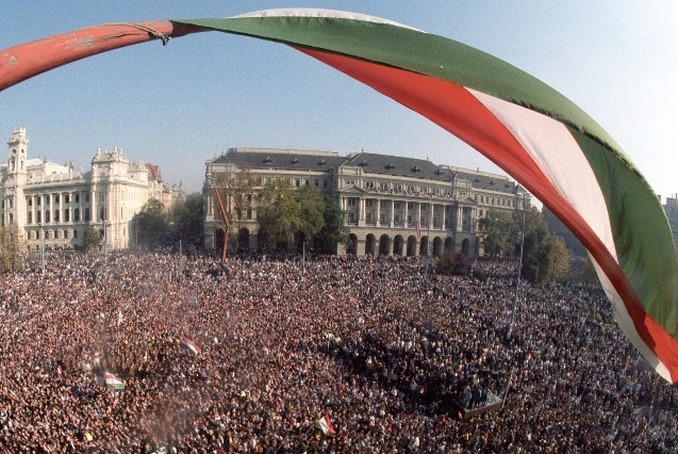 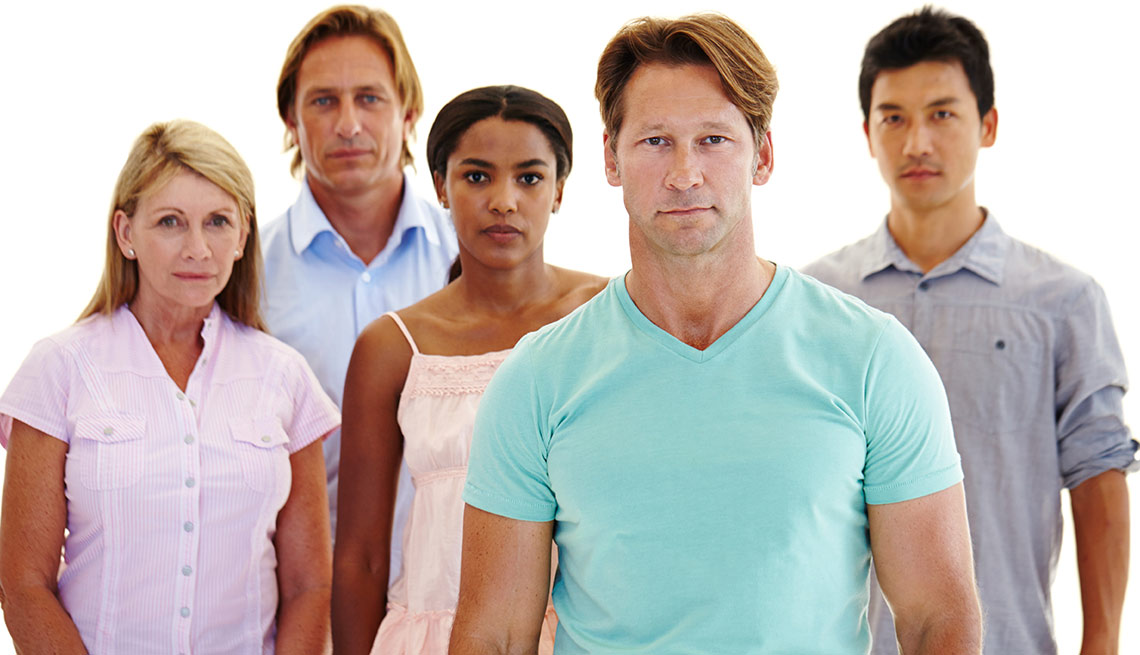 „Y generáció/ezredfordulósok” (1981-2000)
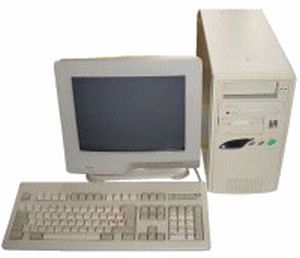 A digitális nemzedék első hulláma

TV, mobiltelefon, internethasználat megjelenése

Bumeráng-generáció: együttélés a szülőkkel

Pályakezdési nehézségek
Önálló egzisztencia hiánya

Az én generációm (Olexa G.)
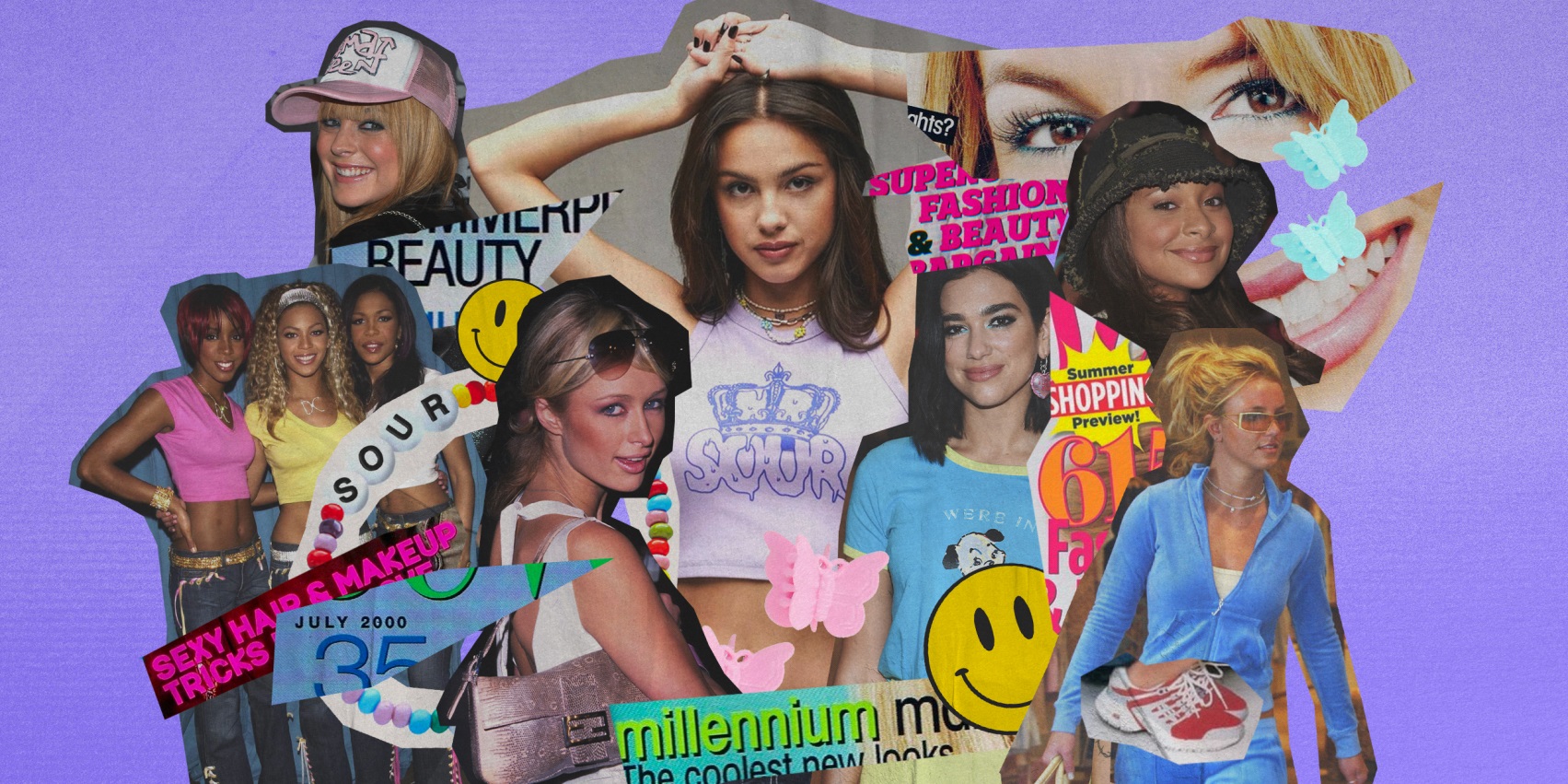 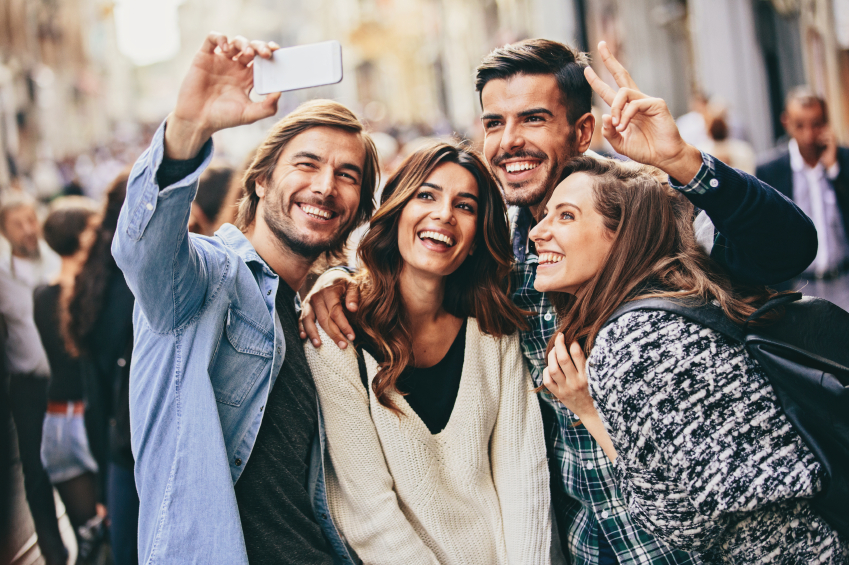 Z generáció (2001-2010)
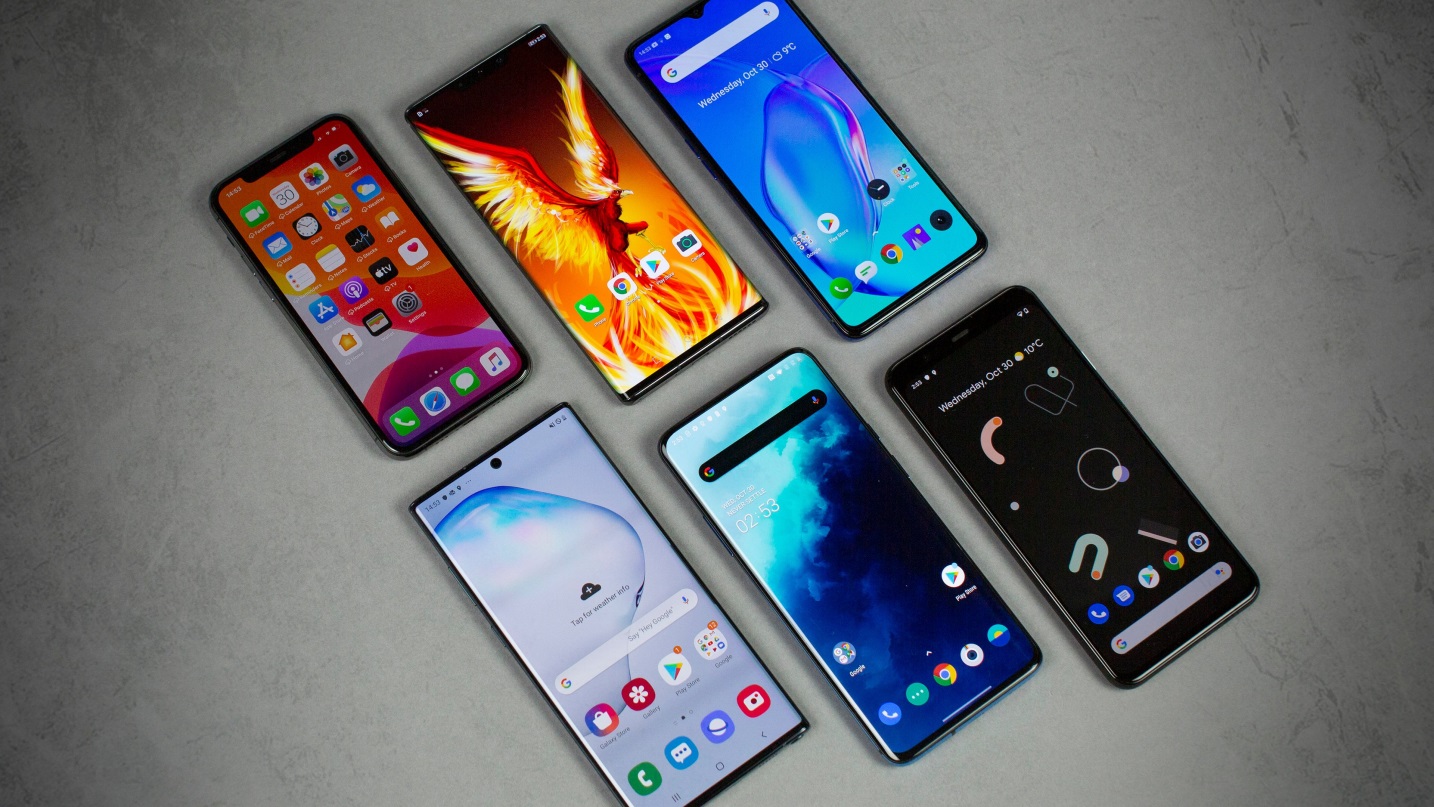 Digitális bennszülöttek

Soha nem éltek internet nélkül

Klímaszorongás: félelem a visszafordíthatatlan környezeti károktól

Multikulturalizmus, sokszínűség

Az Önök generációja
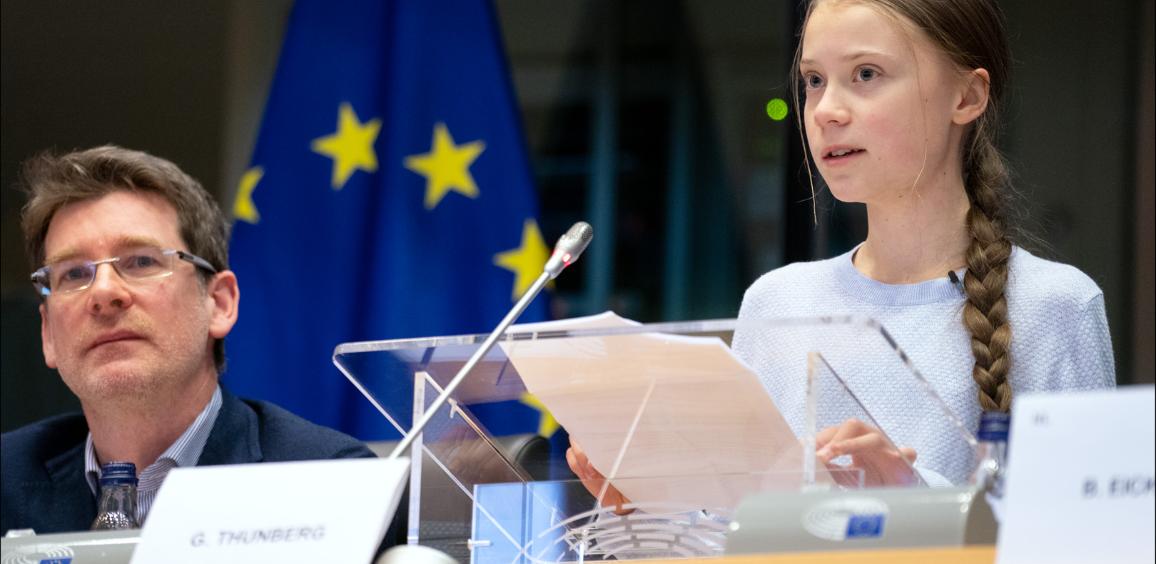 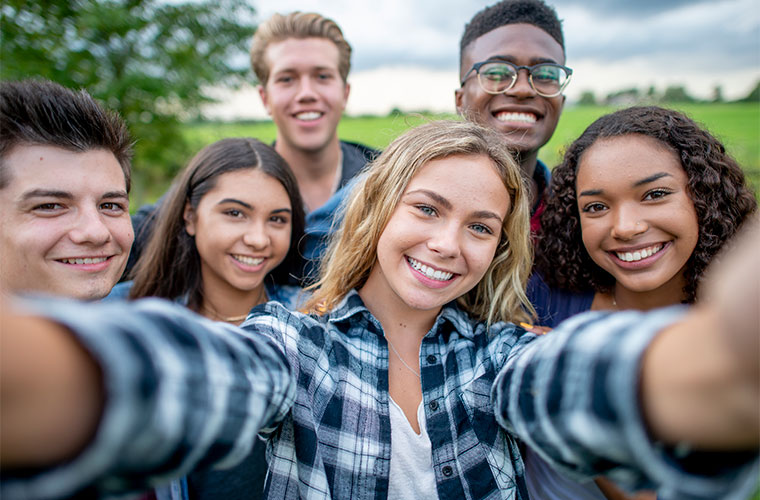 Alfa-generáció (2010- )
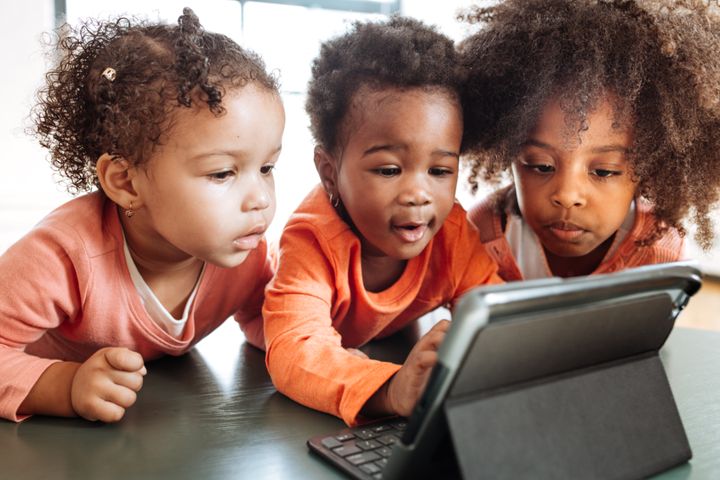 Soha nem éltek OKOSTELEFON nélkül

VR-technológia, robotika

???
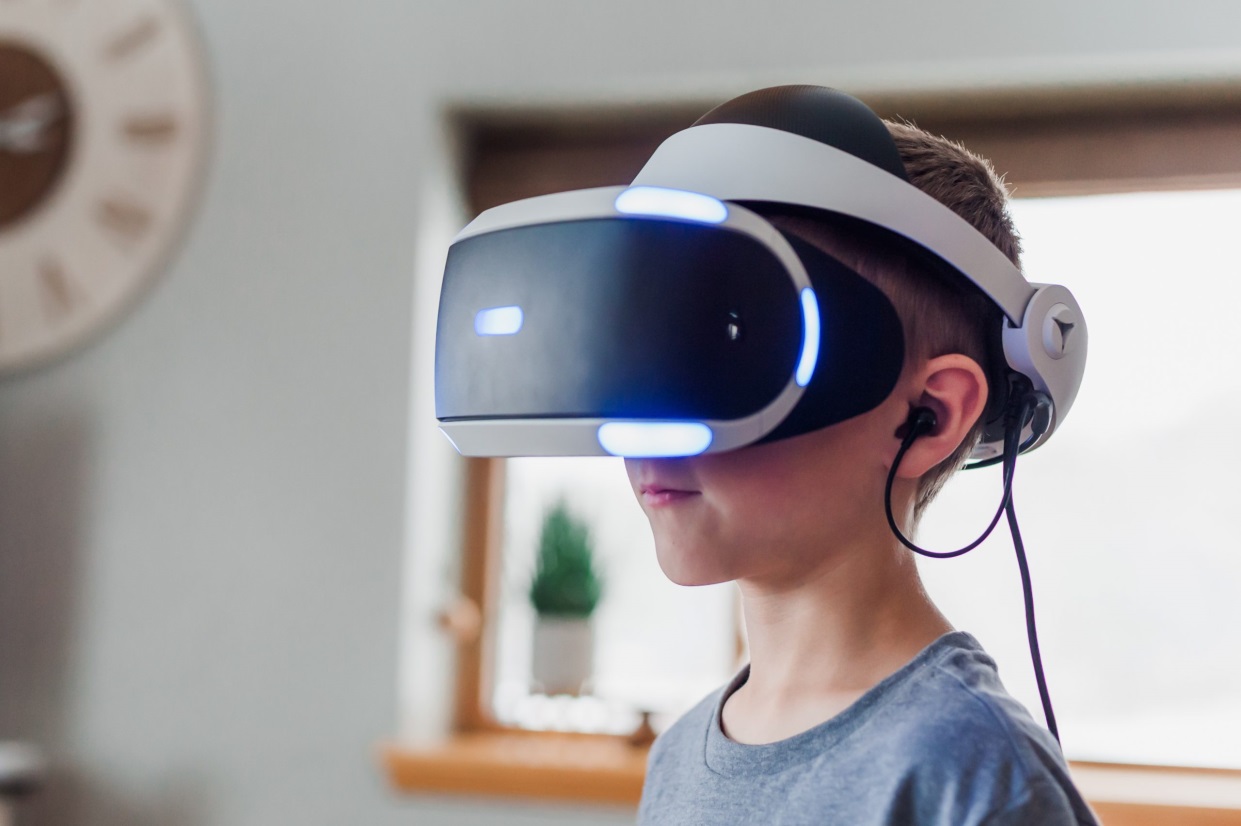 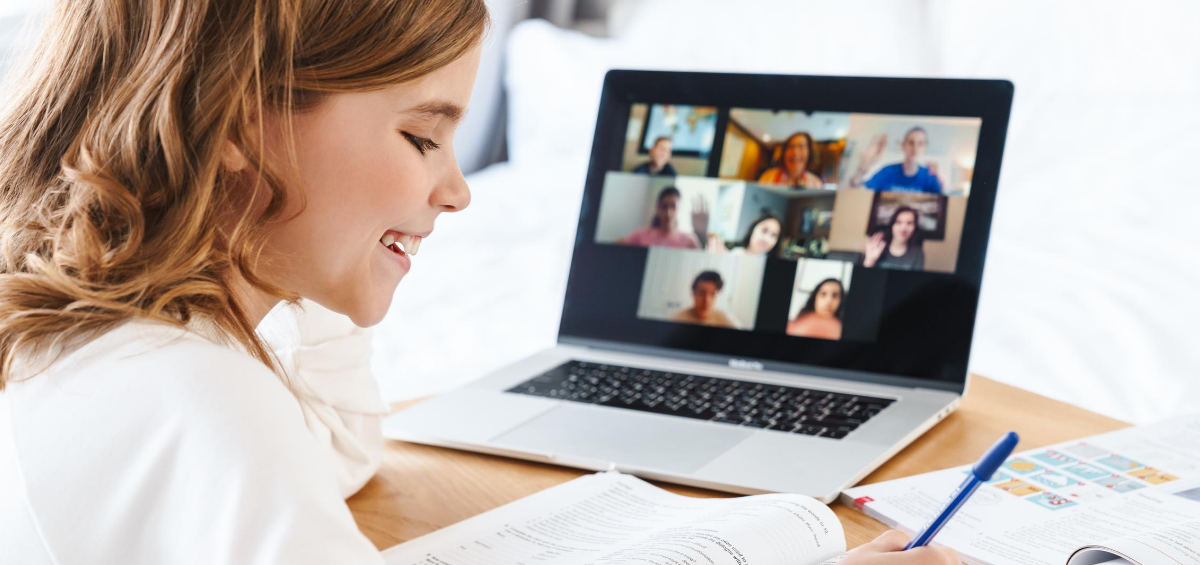 A generációs ellentétek